Páginas web educativas
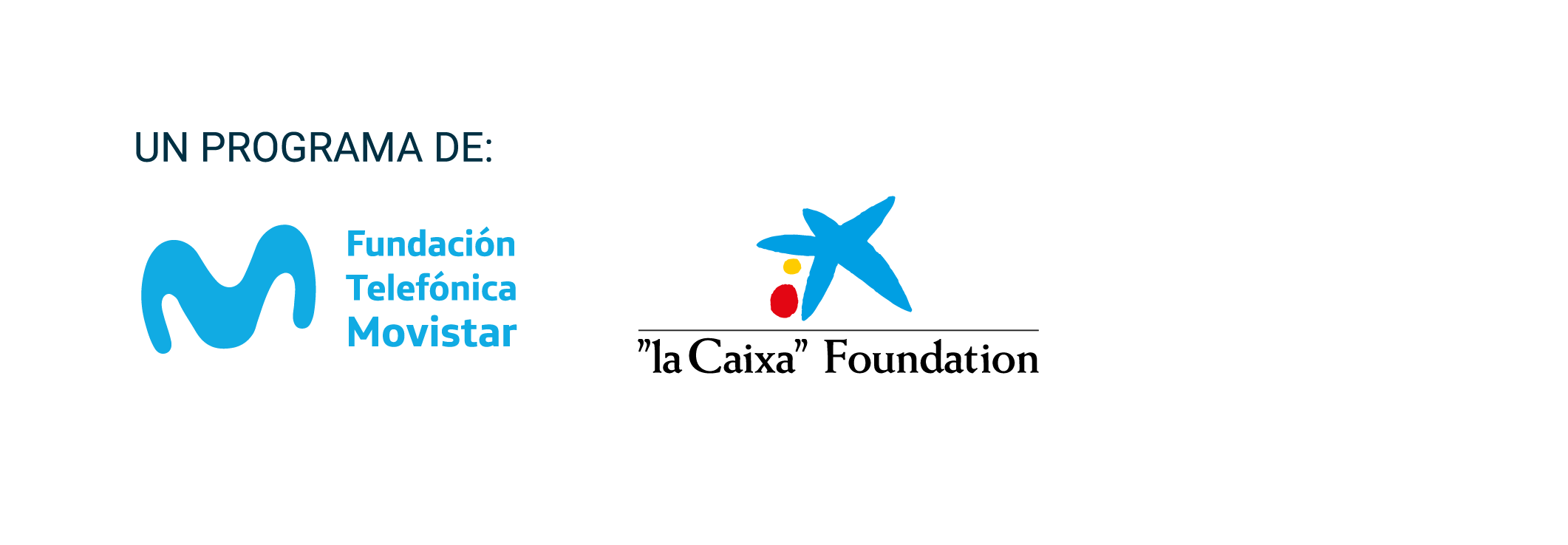 Taller 04
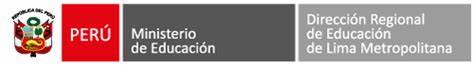 Registro de asistencia - Ingreso
https://forms.gle/qpmA1zqUr9RFdqN2A
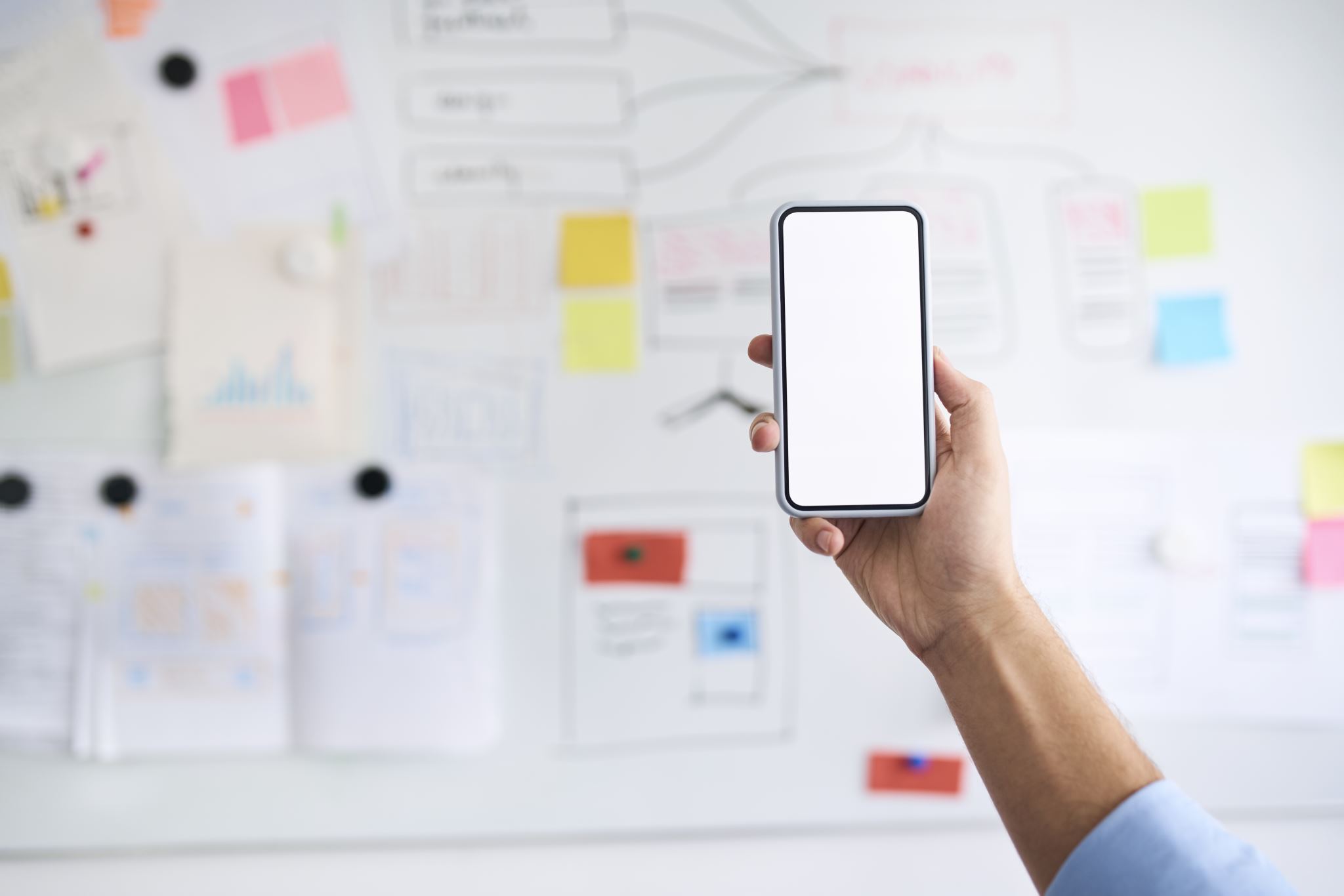 Propósito
Identificar qué es una página web, sus características y su utilidad para el aprendizaje para poder diseñar una web educativa.
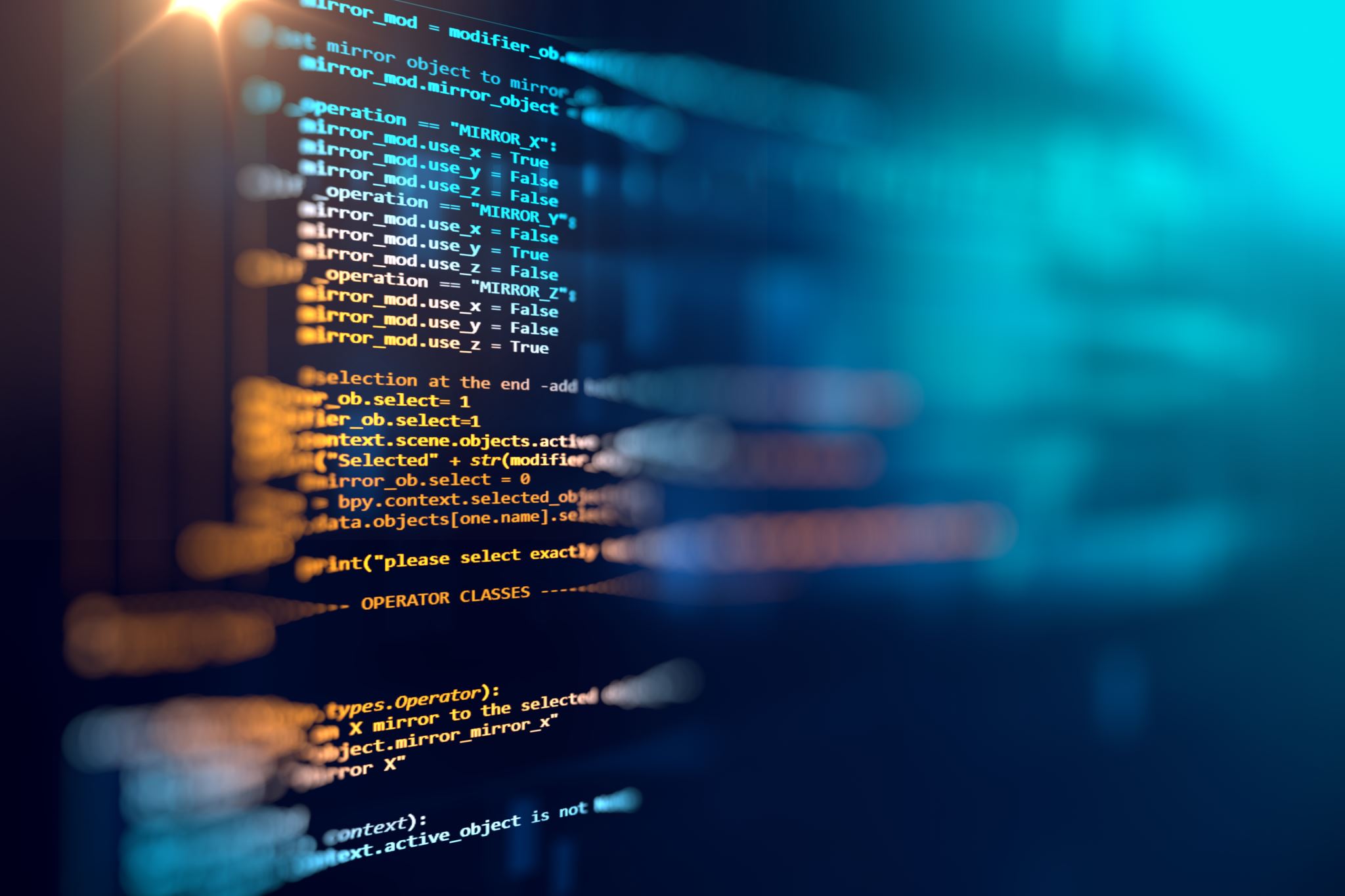 ¿Qué es una página web?
Es un documento digital que puede contener, texto, imagen, audio  y video. Una página web es accesible desde un navegador web y una conexión a Internet.  

Las páginas están organizadas de acuerdo con el propósito que desean cumplir por ejemplo proveer información, promover productos o servicios, compartir contenido multimedia, también para interactuar con los usuarios.
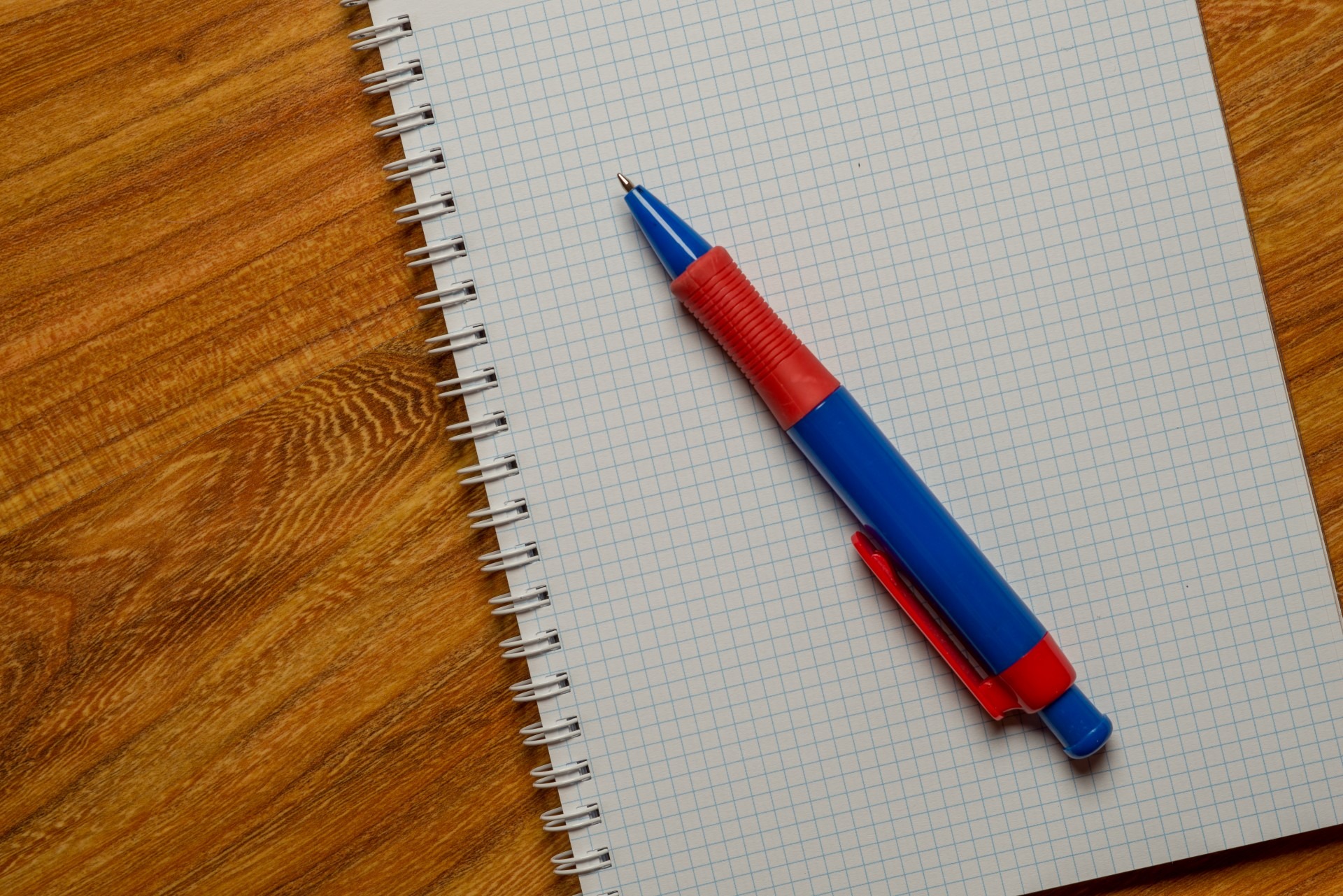 ¿Cuál será el propósito de una página web educativa?
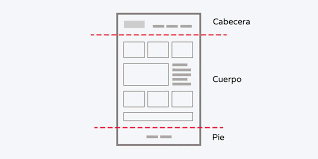 Título de la página
Cabecera
Menú
Elementos básicos de una página web
Contenidos
Enlaces
Cuerpo
Enlaces
Autor
Pie
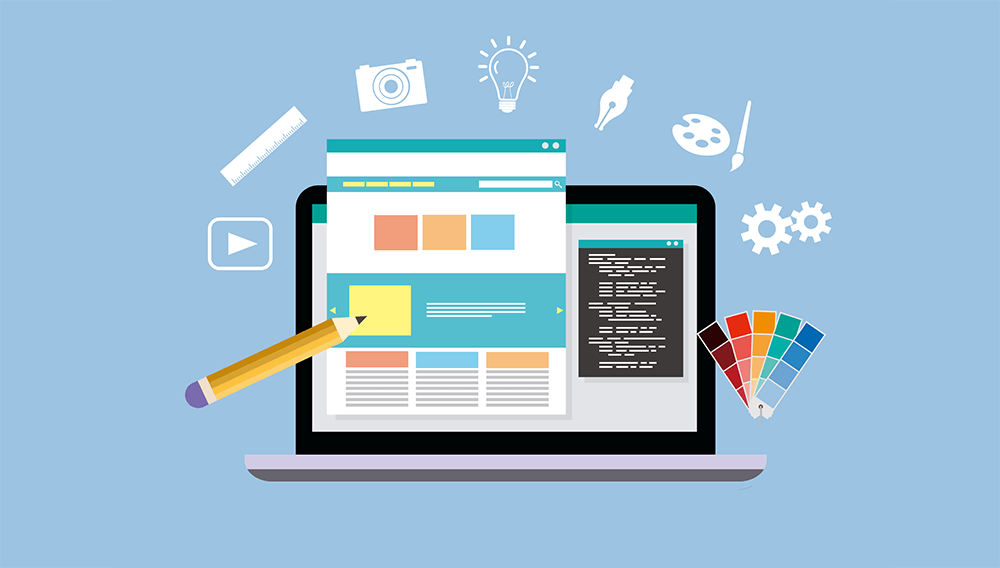 Recomendaciones para elaborar una página web
Colores análogos: Utilizar colores análogos, es decir, tonos similares, facilita la exploración del contenido. Al mantener una paleta cromática coherente, los usuarios pueden navegar de manera más intuitiva.
Tamaño de letra adecuado: Tamaño de letra según la edad del usuario. Para audiencias más jóvenes, opta por fuentes más grandes y legibles. La legibilidad es clave para una buena experiencia de usuario.
Distribución de contenidos:  Organizar los contenidos en categorías claras. Esto permite a los usuarios navegar de manera sencilla y encontrar la información que buscan.
Destacar puntos importantes: Para llamar la atención sobre algún punto específico, es posible usar elementos visuales como animaciones o botones con colores diferentes. Sin embargo, evita excederte para no distraer al usuario.
Páginas web educativas
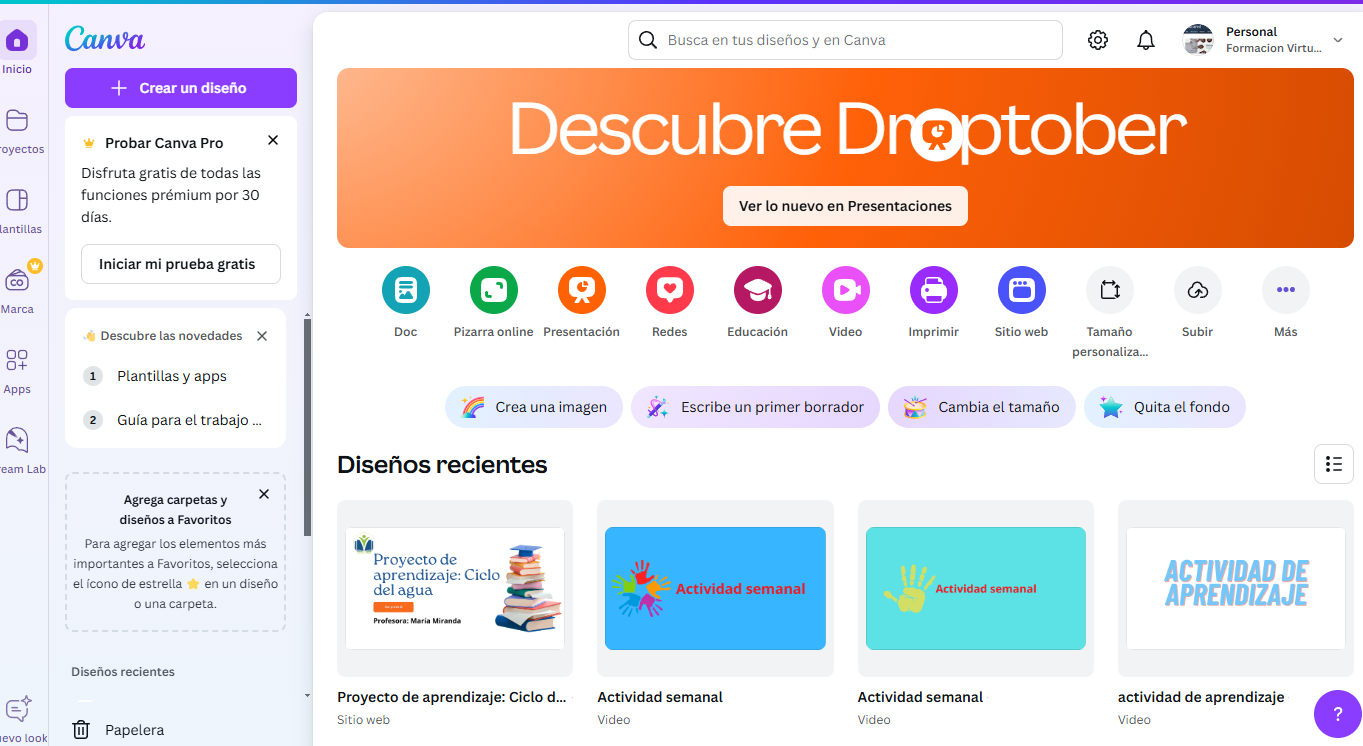 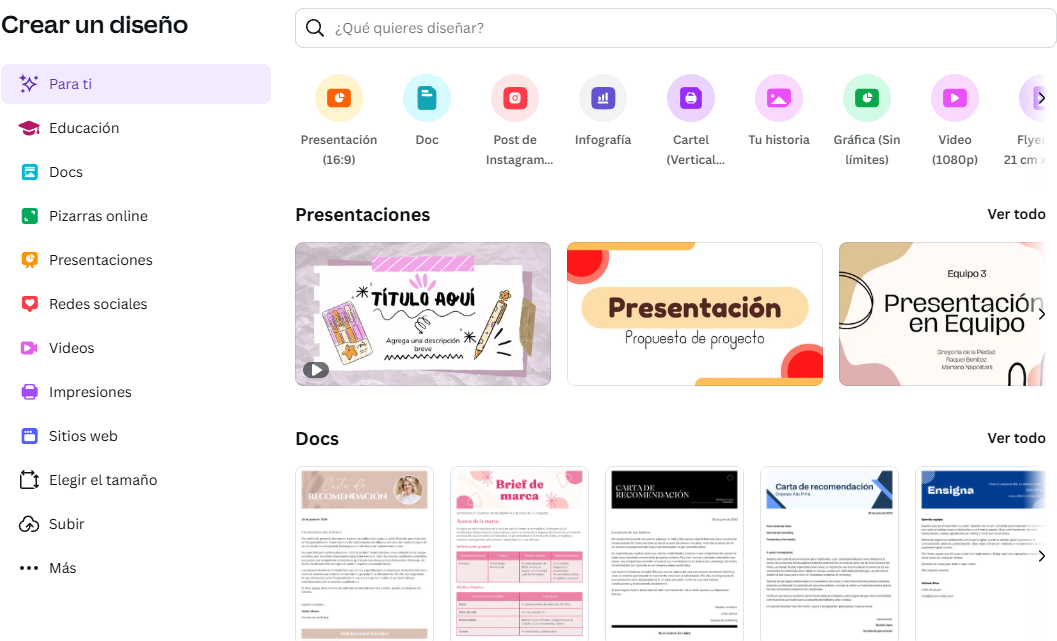 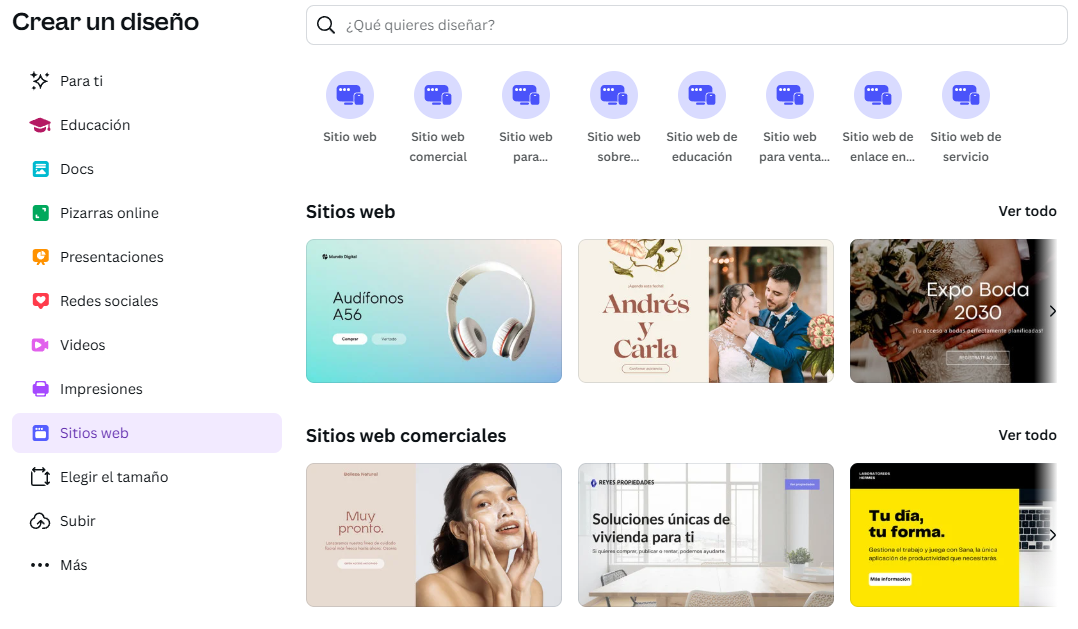 Producto entrega final
https://forms.gle/AFeZgQTraAHnXeV39